Aviation New Zealand Pilot TrainingObjectives
A “whole of government” approach which:
Improves competitiveness and maximises the economic contribution of the Aviation sector 
Is based on a market driven EFTS model
Removes regulatory constraints on domestic and international competitiveness   
Incorporates a transparent EFTS-allocation model based on key principles e.g. productivity, efficiency, diversity and safety
[Speaker Notes: Intro

Context and purpose]
‘Student-loan funded Degree/Diplomas in Aviation made becoming a commercial pilot accessible to all New Zealanders and promoted investment in quality services and products’
Jamie Bruce

    Cadet Pilot	       Flight Instructor            	 Jetstar First Officer
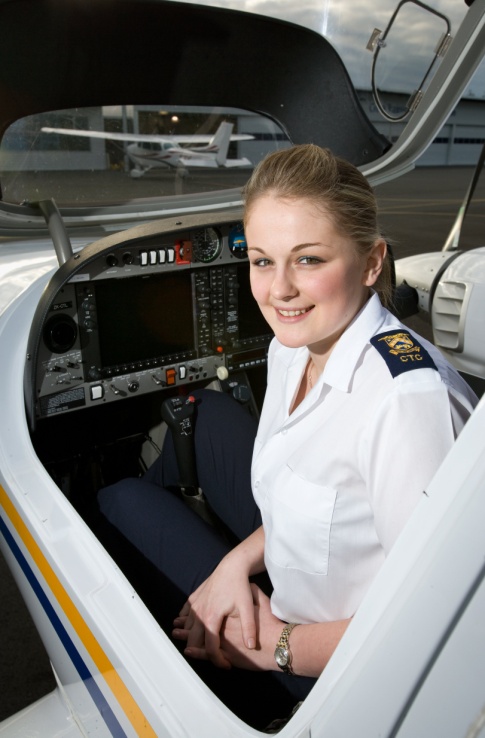 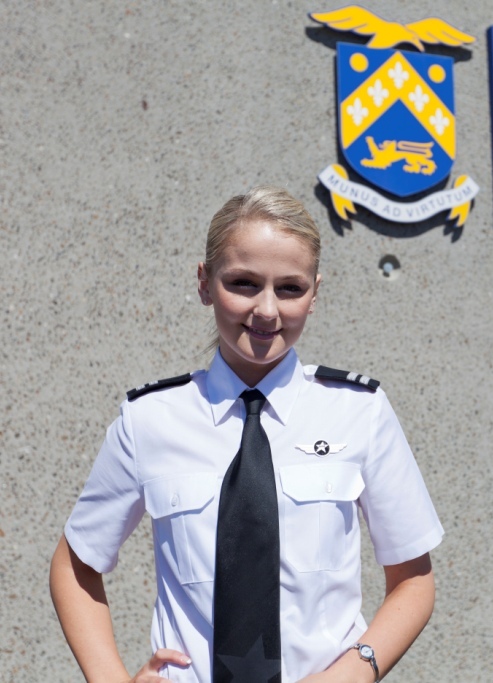 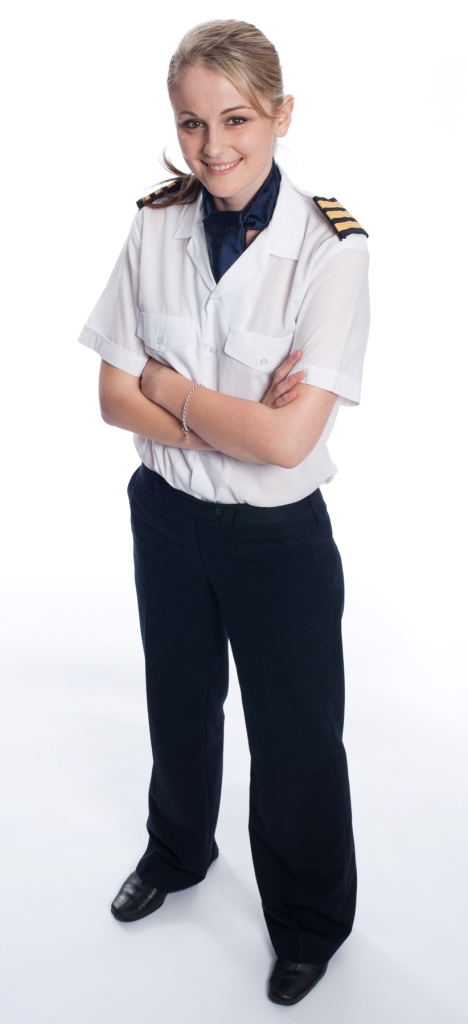 Two Years	           Four Years
[Speaker Notes: Intro

Context and purpose]
The reward = $180m* contribution to economy
Policy Settings – the vision  

Regulatory – building  a NZ flight training sector capable of competing  globally by removing domestic regulatory (CAA) barriers to efficient training; and    

Government policy:
Generates economic growth and high value employment creation
Market demand based EFTS cap reflecting internationally verified forward forecasts e.g. ICAO, IATA, Boeing, EADS (Airbus/Eurocopter), ASPEQ
Transparent collaboratively developed allocation criteria
Funding linked to productive year not academic
Funding cap linked to efficient cost of delivery.

* Source: New Horizons Report June 2010 for NZTE
2013 Policy settings :
$35,000.00 (incl. GST) per EFTS borrowing limit requires additional contributions:
$50,000 per student (fixed-wing FI)
$30,000 per student (fixed-wing ATPL)
$90,000 per student (helicopter FI)
$35,000 per student (helicopter CPL)
Created an “elite” career for dependents of the well paid or those pursing “career” change. Settings have        
Removed lower socio-economic groups, specifically Maori and Pacifica
Discriminated against Flight Instructing as a Career – NZ training  = 0 Helicopter Instructors
Counter to Government’s policies for supporting Maori and Pacifica, and equal access for all New Zealanders
Compromise future growth and undermines future wealth creation for New Zealanders
[Speaker Notes: EFTS funding as it stands today

175 pilot outcome is due:	Roll over EFTS because of 2 year academic requirement for the programme, Degree programme 4 years
		Programme requires between 2.0 and 2.4 EFTS to produce 1 pilot, 

Cost shortfall – simply a function of the real cost of delivering flight training which until now has been artificially low to remain with tight funding cap limits

Banks require:	Job security or guarantee
		Want pilot to be employed in NZ
		Require significant equity – almost 100% in some cases
		Require some form of training completion guarantee or failure protection scheme
		Require Loss of Licence insurance (including medical) to be held by the trainee]
The practical effect is substantially reduced supply when demand is increasing
Data Sources:  Actuals = CAA 2010-2012; Future = projected Licence completions from Industry EFTS model and FAA global fleet growth forecast
And our ability to attract international students is being damaged
2012 v 2009
Loss of $10.4m in trainer income
Loss of $46.2m in economic activity*
Challenges
Training is a global and globally connected industry
More competitive and internationally relevant curricula
Better funded industry investing in facilities with focus on quality and value
Data Sources:  CAA and * New Horizons Report June 2010
[Speaker Notes: Rule Pts 141, 142 and 147, and an MPL with GST removed on training

Much of industry is price driven, something encouraged by the failure to left the EFT amount.  This discourages investment in facilities and aircraft – companies become cash flow driven rather than making strategic and longer term investment decisions.]
Short Term Solutions
Recognition that pilot supply is a critical strategic supply chain issue for the economy, urgent attention is required
Enable flexibly set EFTS cap in line with demand forecasts 
Redesign EFTS allocation based on industry best practice and lead education policy indicators
Remove productivity constraints - set EFTS fee on efficient pricing
Align industry safety regulations with international practice
Review on regular cycle to reflect industry changes
[Speaker Notes: 7

What are the answers?

 Better predictability of industry cycles
 Cap must have the ability to flex – allow for the possibility of new business that has a guaranteed employment outcome
 Must be affordable for all
 Programme must be able to follow best training practice – all year training with multiple start s throughout the year
 Simplify EFTS management
 Changes in CAA regulations needed to be in line with international practice (integrated course – Part 141) leading to reduced training times and     reduced cost/better margins
 Reviews and changes must be able to be made quickly to reflect a very dynamic and ever changing industry]
New Model?
[Speaker Notes: 6

We cannot wait – in order to improve the input for 2014 we need to use the time through 2013 to make the changes – which must be completed by July 2013 at the latest]